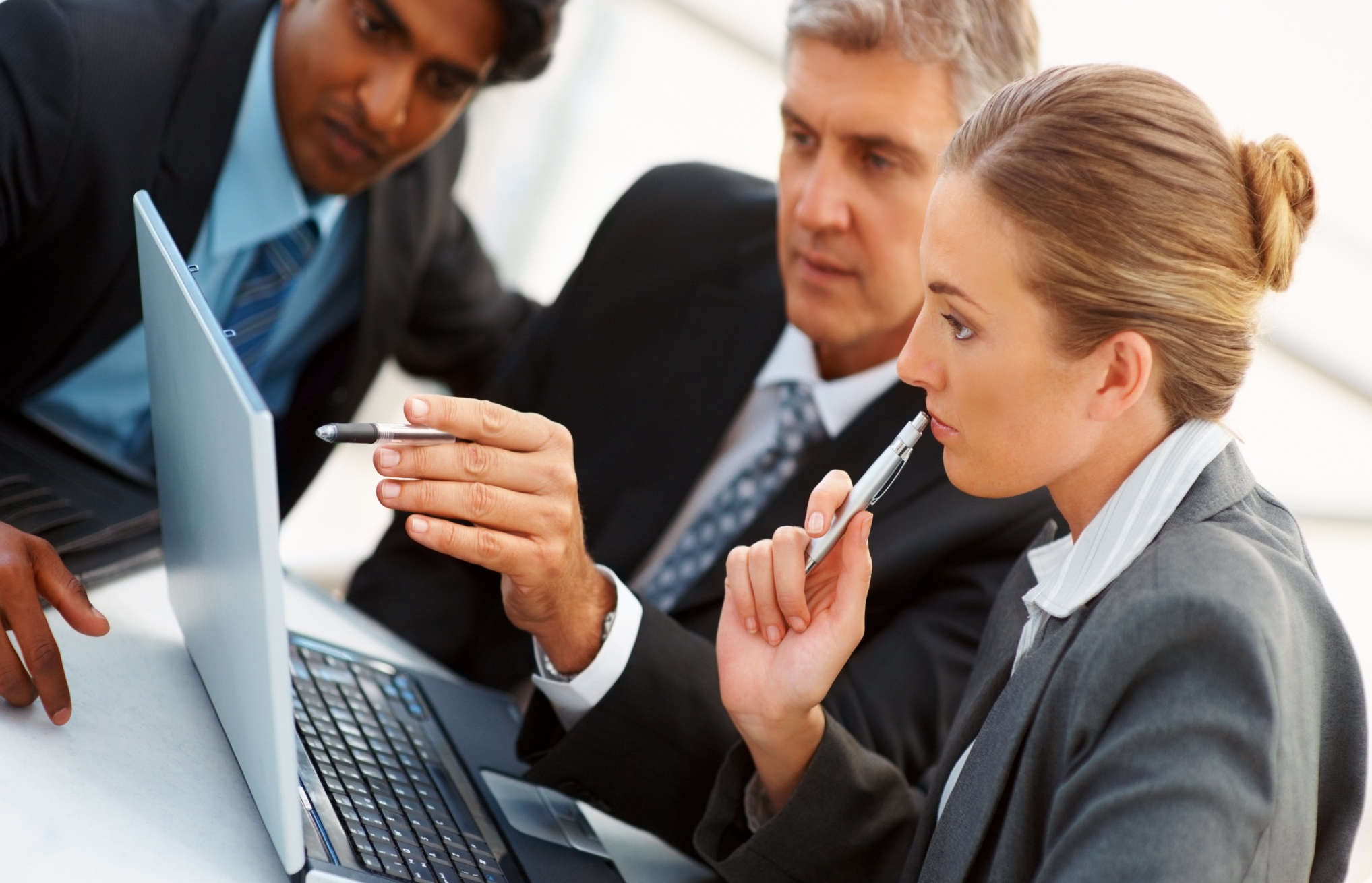 UBN PROJECT CASE STUDY
UBN Software Solutions Pvt. Ltd. Bhubaneswar - 751010, Odisha, India (+91-674) 2581025 sales@ubnsoft.com
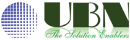 Collaborative, innovative IT company founded since 1986.
Partners with organizations in healthcare, corporate and government/education industries.
Over 300 employees with offices throughout the upper Midwest.
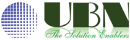 www.ubnsoft.com
The client was constantly on a lookout for the highest levels of technical expertise, operational excellence and employee professional development. The team working on the project faced the following challenges:

Client’s existing system was  old, disarrayed and difficult to understand. 

Latest technology up gradation will all the functionalities intact  as earlier.

Designing a new, user-friendly system  with an aim  for easy usage and up gradation as well.
Business Objectives:
To get real time business scenario updates.
Capability to configure and customize the app as per the need of the user.
Statistics & Numbers:
Project Duration – 2.6 years and continuing.
Delivery Model - Time & Material
Team Size – 8
Engagement Model – Offshore
Language – C#
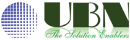 www.ubnsoft.com
Key Business Benefits :
Simplified reports in Excel format to visualize the required data. 

Access to more advance reports with charts, gauges, graphs, maps, indicators etc.
The client chose us as their consultant and development partner based on our expertise. The recommendations  put forward after in-depth analysis of  their business needs  gave us an edge over competitors.

The major hindrance for the team was to understand the existing system. The system used age-old techniques that had functionality and efficiency issues. On proper analysis of their objectives, we put forward our methodologies.

SharePoint has made the requirement easy, and the results are promising. In fact, the outcome of the software was so impressive that we now have got into other areas beyond the initial SharePoint requirement, say CRM.
Statistics & Numbers:
App Server - Data Tool 2013
Framework -.NET 4.5 
Database -  SQL Server 2014
Platforms - SQL Server 2005 – SQL Server2014
Front End - SQL Server Data Tool for Visual Studio2013
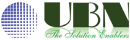 www.ubnsoft.com
Key Technology Benefits: 

The set up keeps pace with changing processes with increased agility.

Reports from latest  technology  offers better performance and usability

Reports can be downloaded in zip files from the interface with ease.

Performance is much better than earlier version with a new look and feel.
Achievement 1: Preparation of dashboard reports with tough requirements without any technical difficulties. 

Achievement 2: Compilation of reports for the project using spatial data with set of installed maps and ESRI Shape file.
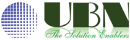 www.ubnsoft.com
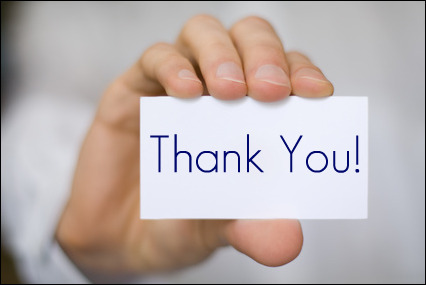 UBN Software Solutions Pvt. Ltd. IDCO Tower-2000, Mancheswar Industrial Estate Bhubaneswar - 751010, Orissa, India
(+91-674) 2581025,
(+91-674) 2581027
sales@ubnsoft.com
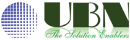 Case Study
© 2015 UBN Software Solutions Pvt. Ltd. All rights reserved.